Урок-экскурсия по математике «Великие химики Алексеевского района»
Зарипова Рамиля Ильдаровна, учитель математики
Муниципального бюджетного общеобразовательного учреждения
"Алексеевская средняя общеобразовательная школа №1 
имени Александры Андреевны Малафеевой"
Алексеевского муниципального района Республики Татарстан
Тема урока: Великие химики Алексеевского района.
Тип урока: урок закрепления изученного материала.
Форма урока: урок-экскурсия.
Класс: 5.
Предмет: математика.
Цели урока: обобщить и систематизировать знания, умения и навыки учащихся: умение выполнять арифметические действия над натуральными числами; умение решать задачи.
Задачи урока: 
Образовательные: - закрепить вычислительные навыки; изучить историю родного края.
Развивающие: - развивать у учащихся память, речь, логическое мышление, воображение, сообразительность, интерес к математике через нестандартную форму урока и наполнения содержания занимательными задачами.
Воспитательные: - воспитывать патриотические чувства, гордость и любовь к родному краю; воспитывать самостоятельность, активность, аккуратность.
Планируемые результаты:
Личностные: воспитание патриотизма, любви к Родине; формирование ответственного отношения к изучению математики, истории родного края. 
Метапредметные: формирование умения сравнивать, обобщать, моделировать выбор способов деятельности.
Предметные: обобщение и систематизация знаний учащихся о натуральных числах и действиях над ними, о понятии проценты.
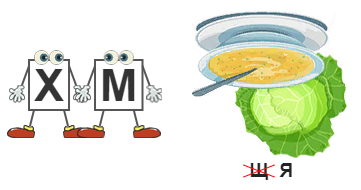 Х и м и я
Первая остановкасело Бутлеровка
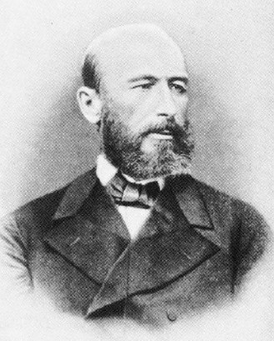 Александр Михайлович Бутлеров
1828-1886
Задание 2. Александр Михайлович Бутлеров умер в 1886 году. Сколько лет, месяцев, дней прошло с момента его смерти?
Вторая остановка
село Арбузов-Баран
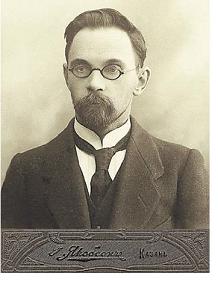 Александр Ерминингельдович Арбузов
1877-1968
Задание 4. Решите задачу:
Организм взрослого человека состоит из воды примерно на 70%. Какова масса воды в теле человека, если он весит 56 кг?
Задание 5. Сколько лет жил А.Е. Арбузов, если он родился в 1877 году, а умер 1968 году?
Физкультминутка

Наши алые цветки распускают лепестки,
Ветерок чуть дышит, лепестки колышет.
Наши алые цветки закрывают лепестки,
Головой качают, тихо засыпают.
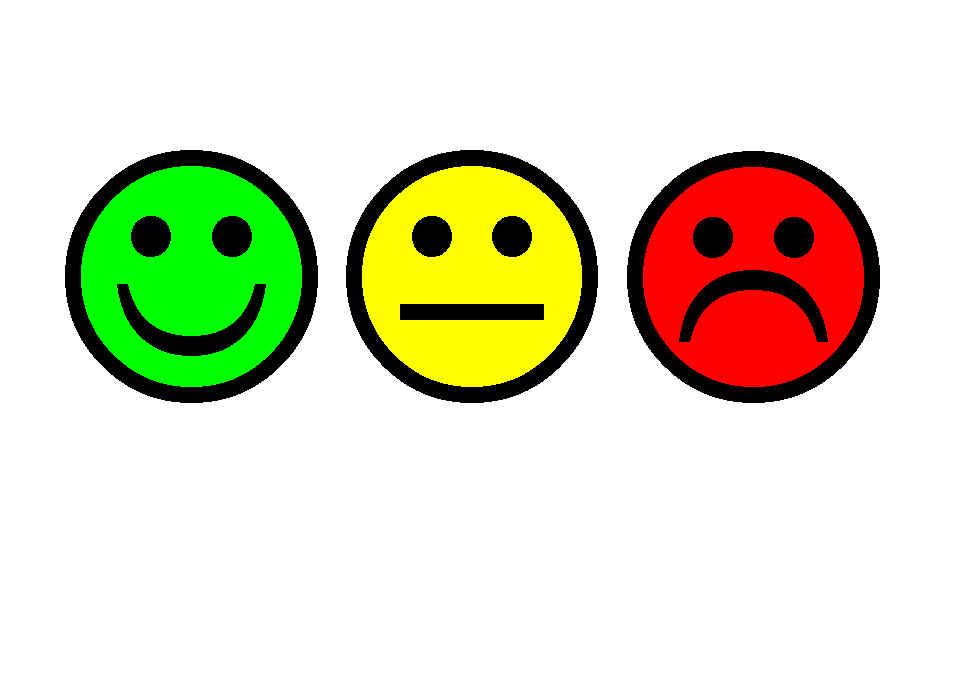 Домашнее задание
Составить задачи про 
Алексеевский район.